Пётр Ильич Чайковский
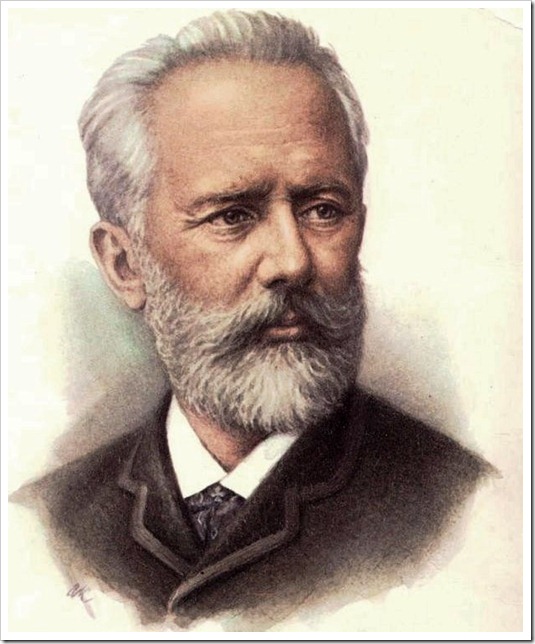 (1840-1893)
Выполнила 
музыкальный руководитель
МБУ ДО №3« Яблочко»
Шубина Н.Ю.
Направление проектной деятельности:              художественно – эстетическое.
Образовательная область:  «Музыка».
Руководитель проекта:  Шубина Н.Ю.
Участники проекта: дети старшей группы, родители воспитанников, педагоги группы.
Место реализации: музыкальные занятия, интегрированные музыкальные занятия, музыкально – дидактические игры в свободное время.
Цель проекта:  развитие художественного восприятия музыки П.И. Чайковского у детей старшего дошкольного возраста.
Задачи:
Продолжить знакомство с произведениями П.И. Чайковского.
Формирование интереса к слушанию музыки.
Обогатить музыкальный опыт детей
Вызывать у детей эмоциональный отклик на музыку.
Обогатить  словарь детей за счет слов, обозначающих оттенки эмоциональных состояний.
Активизировать умение передачи эмоционального состояния музыкального образа через танцевальную импровизацию и рисунок.
Продолжительность проекта: среднесрочный.
Срок реализации: с 10. 09. 2016 г. по 15. 05. 2017 г.
Предполагаемые результаты:
 Дети: 
  Интерес к музыке П.И Чайковского. Развитие музыкально – художественного  восприятия. Обогащение музыкальной эрудиции. Развитие творческого воображения, умения продуктивно выражать результаты индивидуального восприятия музыки.
 Родители:
  Повышение интереса к музыке П.И. Чайковского. Обогащение домашней фонотеки. Семейные походы на концерты и спектакли.
Педагоги:
  Интерес к музыке П.И. Чайковского. Проектирование интегративных занятий, включающих художественного восприятия музыки П.И. Чайковского.
 Музыкальный руководитель:
 Организация работы по ознакомлению детей с музыкой П.И. Чайковского. Развитие профессионально – педагогического творчества: придумывание новых приемов активизации детского музыкального восприятия. Помощь педагогам и родителям.
Условия реализации проекта:
 Проект реализуется в ходе совместной деятельности детей, музыкального руководителя,  воспитателей,  родителей.
 Интерес детей, родителей и педагогов.
  Методические разработки.
  Интеграция со специалистами детского сада.
Этапы проектаI этап
Привлекаем внимание детей к слушанию музыки, погружаем их в процесс музыкального восприятия. Объединение пьес из «Детского альбома»  в циклы.
  1 цикл «Сон. Пробуждение».
 Музыкальные произведения П.И.Чайковского:
«Утренняя молитва»,
«Зимнее утро»,
«Мама»,
«Вальс».
Передача эмоционального состояния через танцевальную импровизацию.
2  цикл «Встреча с героями сказок». 
Музыкальные произведения П.И.Чайковского:
«Игра в лошадки»,
«Марш деревянных солдатиков»,
«Болезнь куклы»,
«Новая кукла».
  На этом этапе применяются элементы сюжетной театрализации: игровые упражнения даются в соответствии с игровым образом и единой сюжетной линии.
II этап
Слушаем, анализируем музыку П.И. Чайковского. Активизируем художественное восприятие детьми музыкальных средств выразительности, развиваем творческое воображение детей при слушании музыки, развиваем творческое воображение при восприятии музыки.
 3 цикл «Волшебные сказки». 
Музыкальные произведения П.И. Чайковского:
«Нянина сказка»,
 «Баба Яга»,
 «Марш» (из балета «Щелкунчик»).
 Используются методы обогащения музыкального опыта  детей, предлагаются ситуации самостоятельного познания, исследования.
4 цикл «Музыка моей Родины». 
  Обогащение познавательного опыта и интеграция полученных впечатлений осуществляется через игровую деятельность, связанную с бытовыми особенностями русского народа.
 Музыкальные произведения  П.И. Чайковского:
«Хорал»,
«Шарманщик поет»,
«Масленица»,
«Мужик на гармонике играет».
   Поисковые методы способствуют развитию у детей творческого воображения - придумывание сказок и историй по мотивам музыкальных произведений.
III этап
Активизируем стремления детей рассуждать о музыкальном произведении, создаем условия для выражения ребенком результатов музыкального восприятия в деятельности – игровой, художественной, двигательной.
 5 цикл «Музыка народов мира».
Музыкальные произведения  П.И. Чайковского:
«Полька»,
«Итальянская музыка»,
«Старинная французская песенка»,
«Немецкая песенка»,
«Неаполитанская песенка».
Используется прием сравнения музыкальных произведений и инструментов, средств музыкальной выразительности в музыке Чайковского (элементы итальянской, немецкой, французской музыки).
  На этом этапе объединяются несколько видов деятельности: дети слушают музыку и рассматривают произведения живописи, рисуют.
6 цикл «Зимние сны».
Музыкальные произведения П.И. Чайковского:
«Сладкая греза»,
«Песенка  жаворонка»,
«В церкви».
  Предоставить детям возможность для проявления творчества и самостоятельности: услышать содержание музыкальных образов, рассказать о своих впечатлениях.
Биография композитора
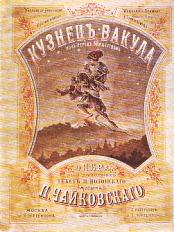 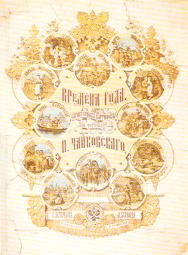 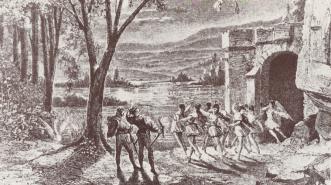 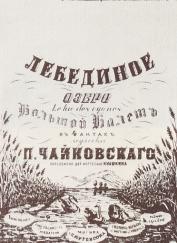 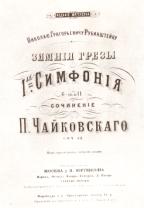 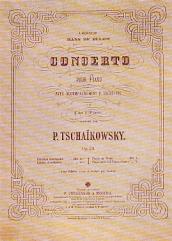 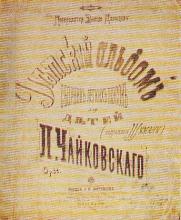 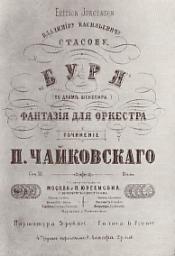 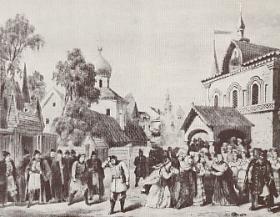 Семья
Петр Чайковский родился 7 мая (25 апреля по старому стилю) 1840 года, в Камско-Воткинском заводе Вятской губернии в семье горного инженера.
 В семье родителей музыку любили, мать хорошо пела, играла на фортепиано, в доме проводились музыкальные вечера.
Способности к музыке у Пети Чайковского проявились рано: в пять лет он начал играть на фортепиано, а через три года читал ноты и записывал свои музыкальные впечатления.
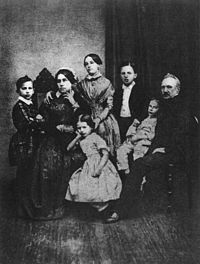 Семья Чайковских в 1848 году (крайний слева — Пётр Ильич)
Илья Петрович, отец – горный инженер
Мама  - Александра Андреевна    Ассиер
Фанни  Дюрбах - гувернантка
Императорское училище правоведения
В 1852 году, поступив в училище, он начал серьёзно заниматься музыкой, которую преподавали факультативно. Чайковский был известен как неплохой пианист и хорошо импровизировал.
С 16 лет начал уделять большее внимание музыке, занимаясь у известных педагогов.
Окончив училище в 1859 году, Чайковский начал работать в Министерстве юстиции. В свободное от службы время посещал оперный театр, где на него сильное впечатление оказывали постановки опер Моцарта и Глинки.
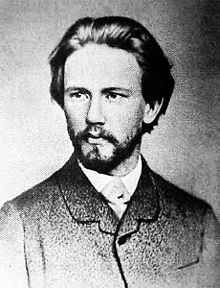 Петербург
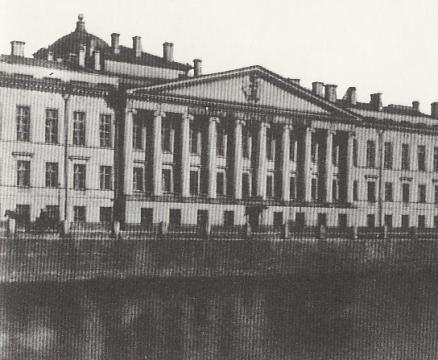 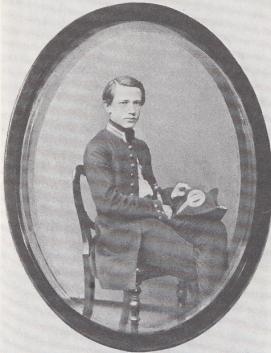 1859 год
Училище правоведения
В 1861 году поступил в Музыкальные классы Русского музыкального общества. По настоянию учителя бросил службу и целиком занялся музыкой.
 В 1865 году окончил курс консерватории с большой серебряной медалью, написав кантату на оду Шиллера «К радости»; другие его консерваторские работы — увертюра к пьесе Островского «Гроза» и танцы сенных девушек, включённые впоследствии в оперу «Воевода».
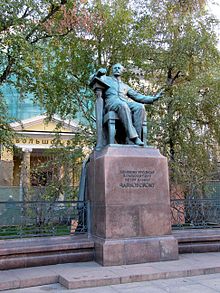 Памятник Петру Чайковскому перед Московской Государственной Консерваторией
Кембридж
1893 год
[Speaker Notes: В 1893 году Чайковскому присвоили степень доктора музыки Кембриджского университета. Одновременно это звание было присвоено Григу, Сен-Сансу, Бруху и Бойто. Композиторам предстояло не только пройти торжественную церемонию, но и исполнить свои сочинения. Пётр Ильич дирижировал своей Четвертой симфонией. «Концерт прошел блестяще, я имел настоящий триумф…» - сообщил он в Россию.]
Творчество
1870-е годы в творчестве Чайковского ― период творческих исканий; его привлекают историческое прошлое России, русский народный быт, тема человеческой судьбы. В это время он пишет такие сочинения, как оперы «Опричник» и «Кузнец Вакула», музыка к драме Островского «Снегурочка», балет «Лебединое озеро», Вторая и Третья симфонии, фантазия «Франческа да Римини», Первый фортепианный концерт, Вариации на тему рококо для виолончели с оркестром, три струнных квартета и другие.
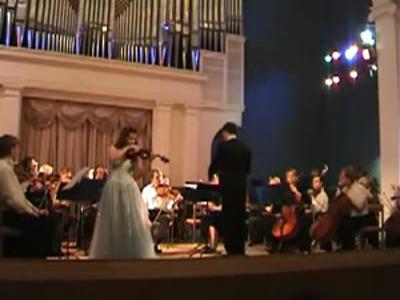 Основные произведения
Оперы
Воевода (1868)
Ундина (1869)
Опричник (1872)
Евгений Онегин (1878)
Орлеанская дева (1879)
Мазепа (1883)
Черевички (1885)
Чародейка (1887)
Пиковая дама (1890)
Иоланта (1891)
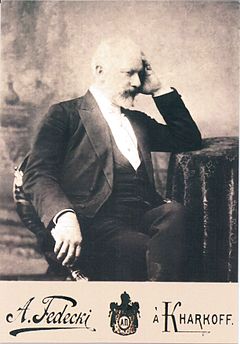 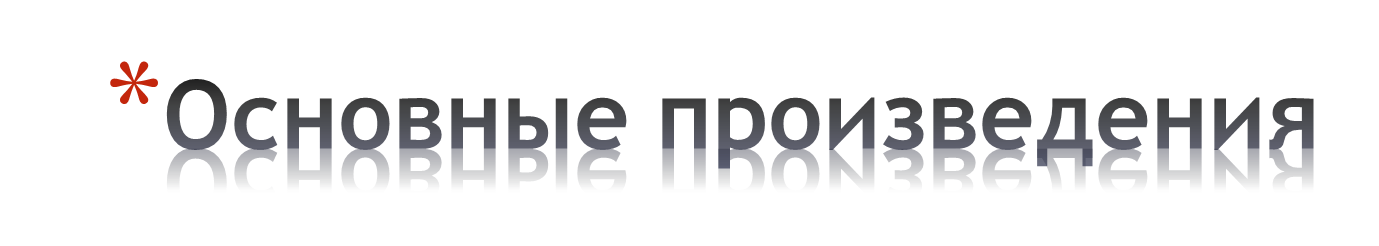 Сюиты
Сюита № 1 op. 43 (1879)
Сюита № 2 op. 53 (1883)
Сюита № 3 op. 55 (1884)
Сюита № 4 Моцартиана op. 61 (1887)
Щелкунчик, сюита для балета op. 71a (1892)
Отдельные оркестровые произведения
Концерты
Фортепианные произведения
Камерная музыка
Балеты
Лебединое озеро (1877)
Спящая красавица (1889)
Щелкунчик (1892)
Симфонии
Симфония № 1 «Зимние грезы» op. 13 (1866)
Симфония № 2 op.17 (1872)
Симфония № 3 op. 29 (1875)
Симфония № 4 op. 36 (1878)
«Манфред» — симфония (1885)
Симфония № 5 (1888)
Симфония № 6 op. 74 (1893)
Музыка Чайковского получает известность в России и за границей.
С конца 1880-х годов выступал как дирижёр в России и за рубежом.
В последний раз в жизни Чайковский встал за дирижёрский пульт в Петербурге за девять дней до своей кончины ― 16 октября (28 октября по новому стилю) 1893 года. Во втором отделении этого концерта впервые прозвучала его Шестая, «Патетическая» симфония.
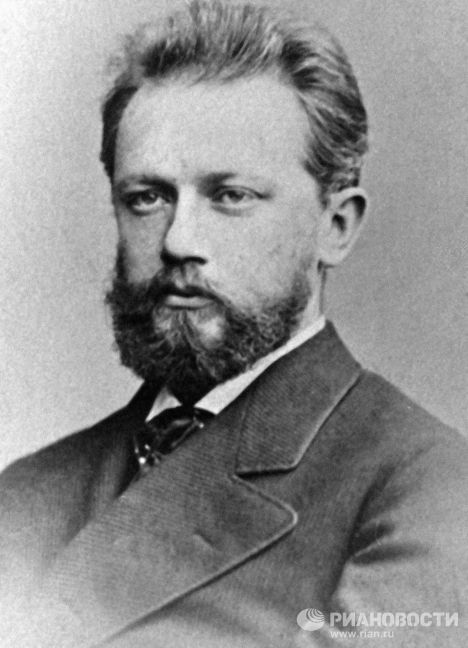 Конец жизни
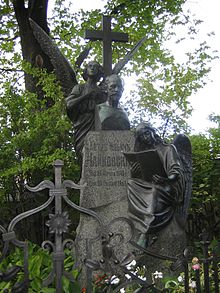 Скончался в 3 часа пополуночи 25 октября (6 ноября по новому стилю) 1893 года от холеры «неожиданно и безвременно»
Похоронен в Александро-Невской лавре в Некрополе мастеров искусств.
Петр Ильич Чайковский оставил обширное наследие практически во всех музыкальных жанрах (в том числе 10 опер, 3 балета, 6 симфоний, 104 романса). И по сей день он остается самым исполняемым и известным в мире русским композитором, выразившим с необычайной силой, простотой и искренностью эмоционально-напряженную лирическую стихию русской природы и русской души.
«Я хотел бы, чтобы музыка моя распространялась, чтобы с каждым днём увеличивалось число людей, любящих её, находящих в ней утешение и подпору». 
                                    Петр Ильич Чайковский
Спасибо за внимание